Topic:	Two Sample Z and T test
Table that can be use to take the tabulated value at different alpha’s is given below:
Question
	Suppose you wish to estimate the effects of certain sleeping pill on men and women. Two samples are independently selected, and the relevant data are shown below:
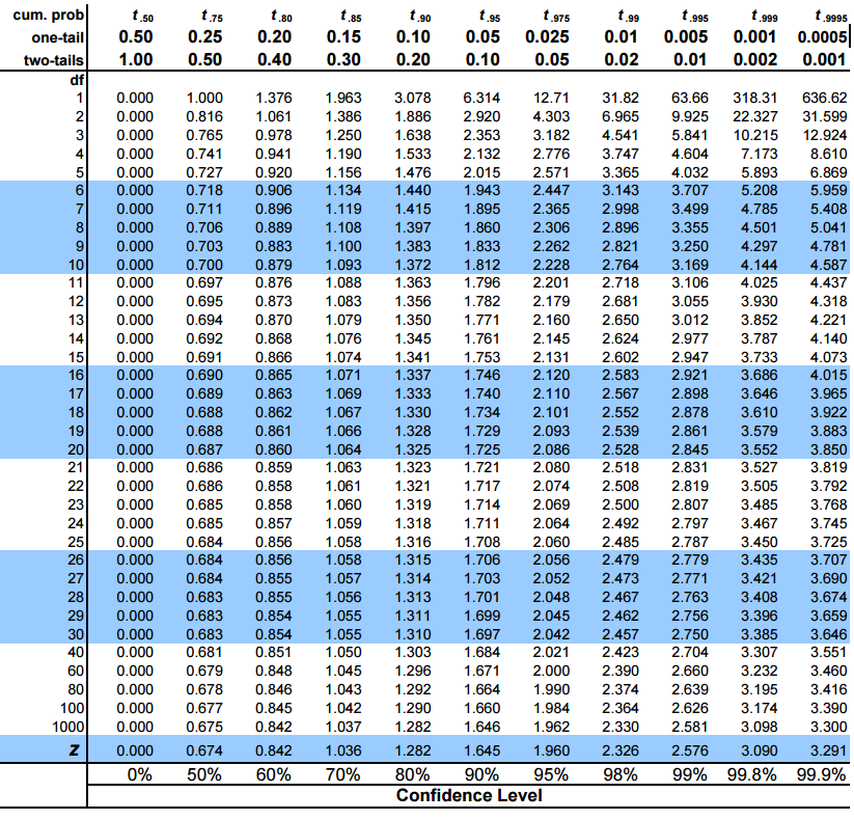 Question
	Two samples are randomly selected from two classes of students who have been taught by different methods. An examination is given and the results are shown as follows
On the assumption that the test scores of the two classes of students have identical variances, determine whether the two different methods of teaching are equally effective at α = 0.01.